2016 MALİ DESTEK PROGRAMI

Açılış Törenine Hoşgeldiniz

13.01.2016
1
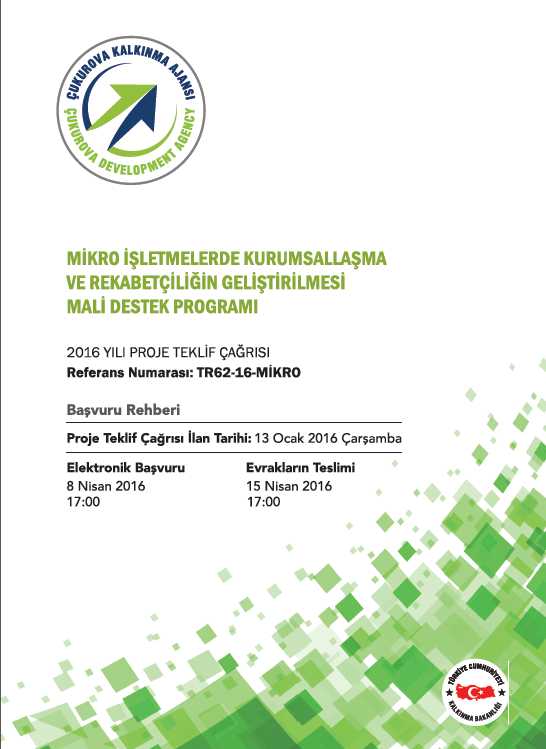 MİKRO İŞLETMELERDE KURUMSALLAŞMA VE REKABETÇİLİĞİN GELİŞTİRİLMESİ 
MALİ DESTEK PROGRAMI
2
PROGRAM HAZIRLIĞI
2016 yılı Mali Destek Programları	
Bölge planı ve programları,  
Ajansın yıllık çalışma programı ve bütçesi,
Ulusal planlar, strateji ve eylem planları, teşvik sistemi, 
Ajansın geçmiş dönem uygulama tecrübesi,
İlgili taraflardan gelen talepler, görüşler ve geri beslemeler,
Bölgedeki ticaret ve sanayi odaları ve Kalkınma Kurulu’nun tavsiyeleri

doğrultusunda hazırlanmış, Yönetim Kurulu ve Kalkınma Bakanlığı tarafından onaylanmıştır.
PROGRAM AMACI
Bu program ile,

		bölgedeki mikro ölçekli işletmelerin kurumsallaşma, ürün geliştirme ve çeşitlendirme yoluyla rekabet gücünün artırılması

amaçlanmaktadır.
4
ÖNCELİKLER VE SEKTÖRLER
Desteklenecek Sektörler: 
Gıda – içecek
Kimya – plastik
Tekstil – hazır giyim
Makine – metal işleri
Metalik olmayan mineral ürünler
Ayakkabıcılık
Materyallerin geri kazanımı
Mobilya 
Lojistik 
Turizm amaçlı asli konaklama tesisleri
Bilişim
5
PROGRAM KÜNYESİ
10 kişiden az çalışanı olmalı
Yıllık net satış hasılatı veya mali bilançosundan herhangi biri 1 milyon TL’yi aşmamalı
6
BAŞVURU SAHİBİ UYGUNLUĞU
Başvuru Sahibinin;
4 Kasım 2012 tarih ve 2012/3834 sayılı Yönetmelik’e göre mikro işletme olarak sınıflandırılan KOBİ (Küçük ve Orta Büyüklükteki İşletme) tanımına  uygun olması
Ajansın faaliyet gösterdiği TR62(Adana, Mersin) Düzey 2 Bölgesi’nde kayıtlı olması veya merkezi ya da yasal şubelerinin bu bölgede bulunması, 
Projenin hazırlığından ve yönetiminden (eğer varsa ortakları ile birlikte) doğrudan sorumlu olması, aracı olarak hareket etmemesi, 
Ajansa proje başvurusu yapılmadan önce kurulmuş ve esnaf veya ticaret sicilinde tescil edilmiş olması gerekmektedir.
7
ÖRNEK PROJE KONULARI
İşletmelerin dış ticaret, markalaşma, tasarım, stratejik planlama, üretim planlaması gibi alanlarda kurumsallaşmasına yönelik projeler

Patent, faydalı model ve endüstriyel tasarım gibi tescil belgeleri alınmış ürünlerin ticarileştirilmesine yönelik projeler

Yüksek katma değerli üretimin geliştirilmesine yönelik ürün geliştirme ve tasarıma yönelik projeler

Yeni ürün üretilmesi ve geliştirilmesine yönelik projeler

Ürün geliştirme ve araştırmaya yönelik yeni laboratuvar, test merkezi kurulması veya geliştirilmesine yönelik projeler

İhracata başlanması ya da ihracatın artırılmasına yönelik projeler
Örnek Proje Konuları
8
ÖZEL DÜZENLEMELER
2016 yılı MİKRO mali destek programı kapsamında bir Başvuru Sahibi en fazla iki proje başvurusunda bulunabilir, bu başvurulardan en fazla biri destek almaya hak kazanabilir.
Başka kaynaklardan desteklenen aynı proje ve/veya faaliyetler için Ajanstan destek sağlanamaz.
Bir takvim yılı içerisinde sözleşme yapılan kar amacı güden gerçek ve tüzel kişiler, proje uygulama döneminde ve sözleşmenin sona erdiği tarihi izleyen bir yıllık süre içerisinde Ajansa başvuramaz.
9
İLAVE PUAN UYGULAMASI
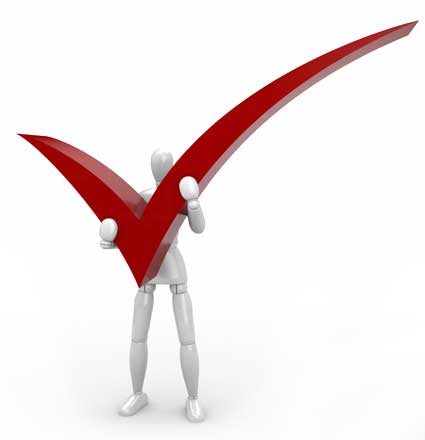 İstihdamın artırılması: Projeler kapsamında tam zamanlı ve kadın/genç /engelli olması koşulu ile yeni istihdam içeren projelere +2 puan verilecektir.
10
İLAVE PUAN UYGULAMASI
Bölge İçi Gelişmişlik Farklarının Azaltılması: Tabloda belirtilen ilçelerde uygulanacak projelere değerlendirme sürecinde ilave puan verilecektir:
+3
+6
+6
11
ÖNGÖRÜLEN TAKVİM
12
PROJE HAZIRLAMA KILAVUZU
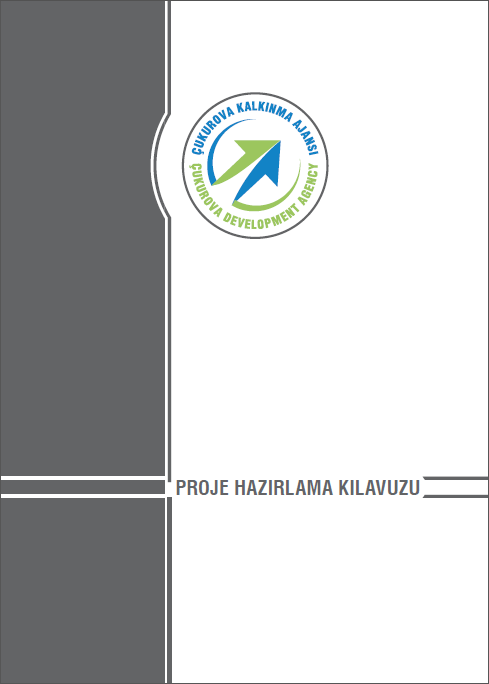 Ajansımız tarafından;
Projeye dayalı iş yapma kültürünün yaygınlaştırılması, 
Ajansa başvuruda bulunulan projelerin niteliğinin arttırılması,
Proje hazırlayanlara yol göstermesi
amacıyla hazırlanan Proje Hazırlama Kılavuzu, Çukurova Kalkınma Ajansı veya Ajansın internet adresinden (www.cka.org.tr ) temin edilebilir.
13
BAŞVURULAR
Başvuru Sahibi olarak https://kaysuygulama.kalkinma.gov.tr adresinden sisteme kayıt işlemi yapılır.

Başvuru Formu https://kaysuygulama.kalkinma.gov.tr adresinden doldurulur.
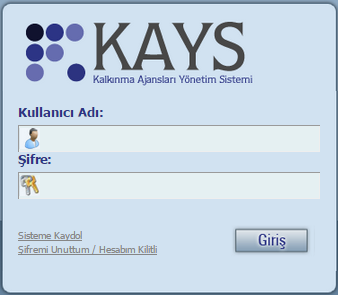 Başvuru tamamlandıktan sonra sistem tarafından üretilen PDF formatındaki Başvuru Formunun ve kapağının çıktısı alınır.

Çıktısı alınan Başvuru Formu kurumu temsil ve ilzama yetkili kişi(ler) tarafından imzalandıktan ve çoğaltıldıktan sonra destekleyici belgeler eklenerek zarflanır ve kapalı zarfın üzerine Başvuru Formu Kapağı yapıştırılır.
14
BAŞVURU ADRESİ
Mali Destek Programı hakkında detaylı bilgi Çukurova Kalkınma Ajansı veya Ajansın internet adresinden (www.cka.org.tr ) temin edilebilecek Başvuru Rehberinde mevcuttur.

Başvurular elden veya posta yoluyla aşağıdaki adrese teslim edilmelidir:
15
SORULARINIZ İÇİN…
Sorularınızı, son başvuru tarihinden 20 gün öncesine kadar, teklif çağrısının referans numarasını açık bir şekilde belirterek elektronik posta ya da faks yoluyla gönderebilirsiniz.
	E-posta 	: projebirimi@cka.org.tr 
	Faks	: (322) 363 00 41 

Soruların yanıtları, http://www.cka.org.tr adresinde “Mali Destekler” bölümünde Sıkça Sorulan Sorular (SSS) listesinde yayınlanacaktır.

SSS listesinde ve Başvuru Rehberinde yer almayan hiç bir bilgi Başvuru Sahipleri ve Ajans için bağlayıcı nitelik taşımamaktadır.
16
2016 MALİ DESTEK PROGRAMININ
BÖLGEMİZ İÇİN HAYIRLI OLMASINI
TEMENNİ EDERİZ.
17